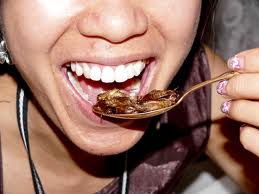 Les insectes, des aliments ?
Valorisation alimentaire des insectes
Les attentes vis-à-vis des insectes en tant qu’aliments 

Le fractionnement (« cracking ») des insectes
Les attentes (critères de qualité)
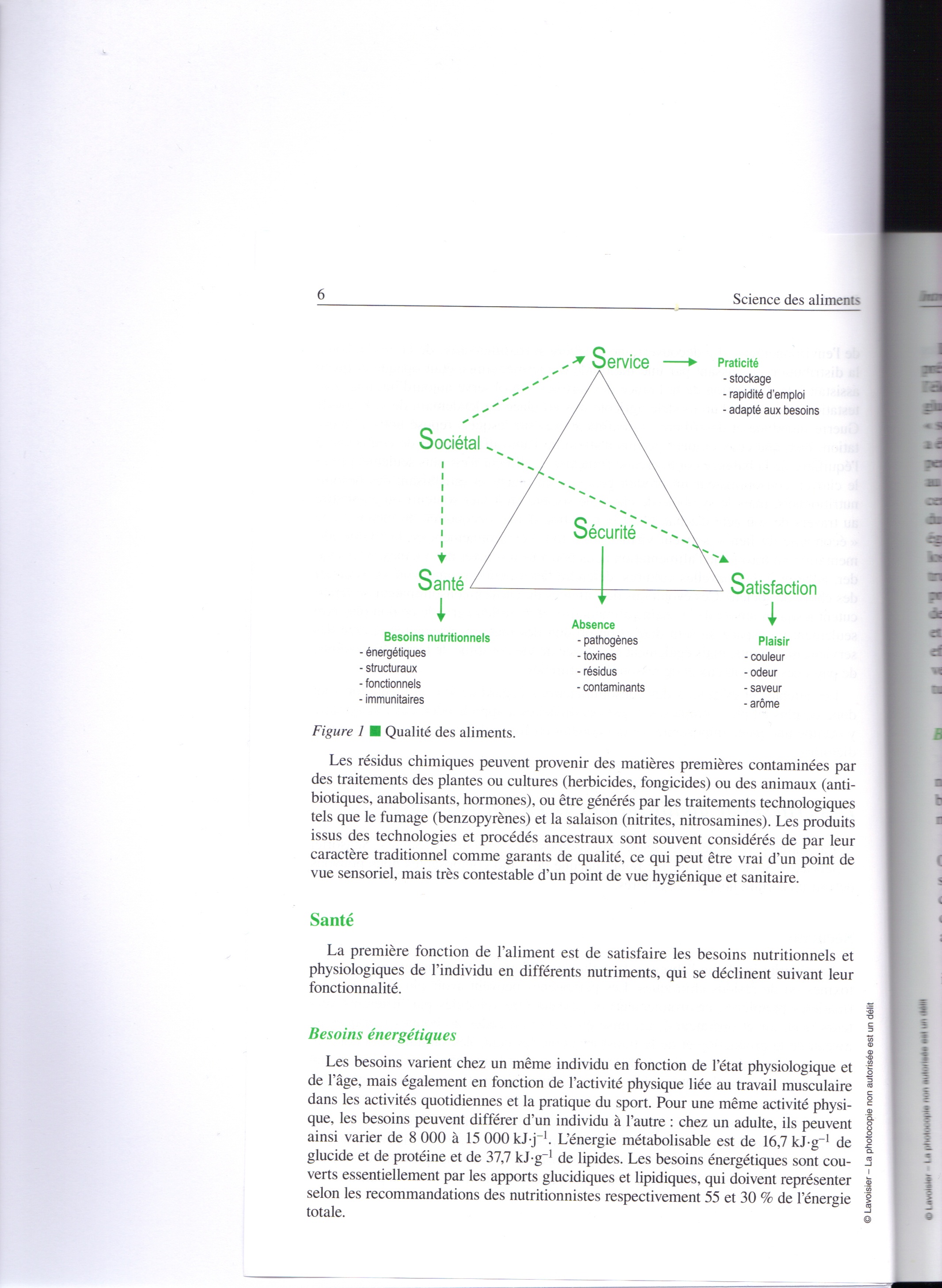 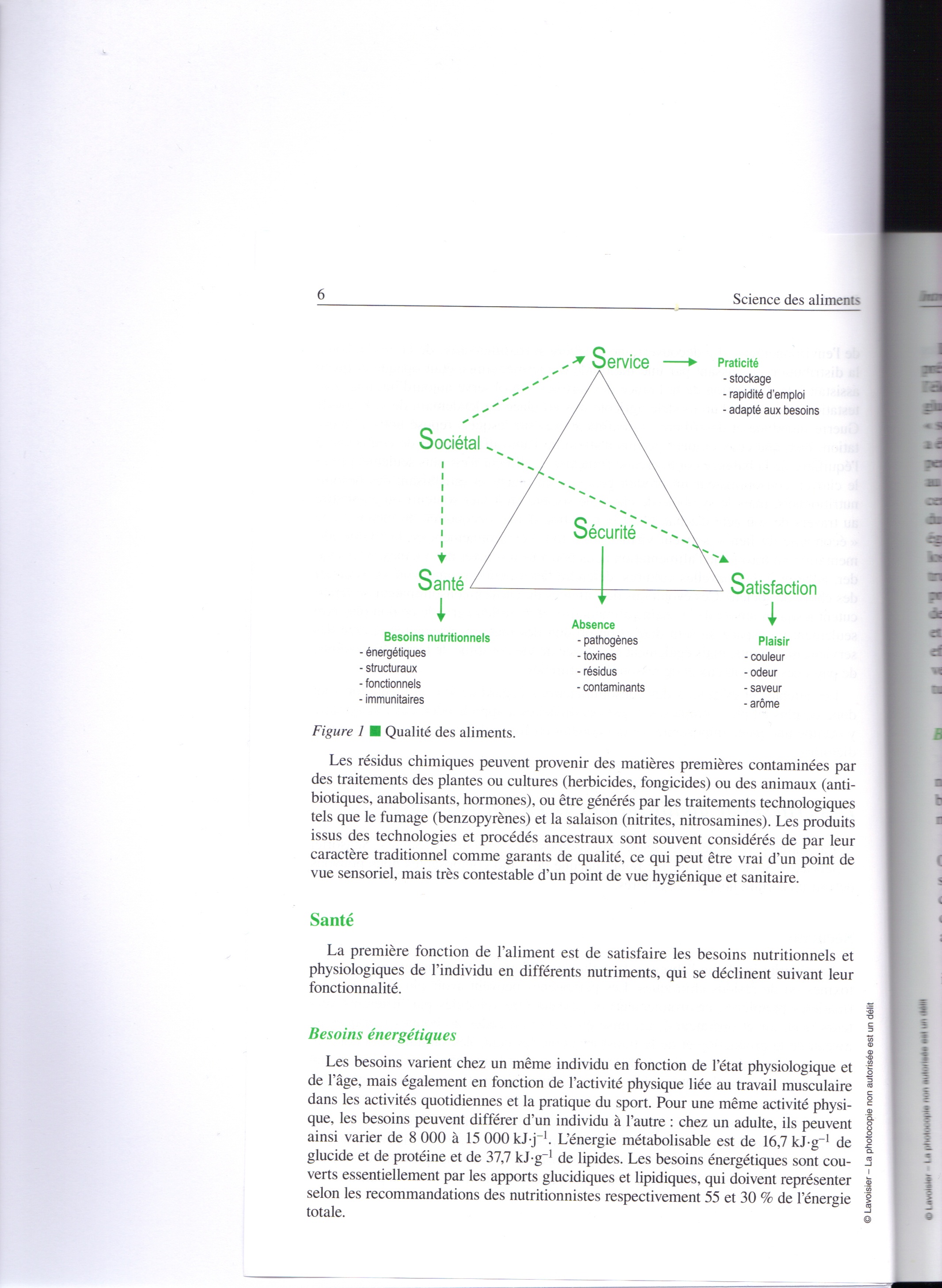 - Analyse de la composition
   . Protéines (acides aminés)   . Lipides (acides gras)
Tenebrio molitor - composition
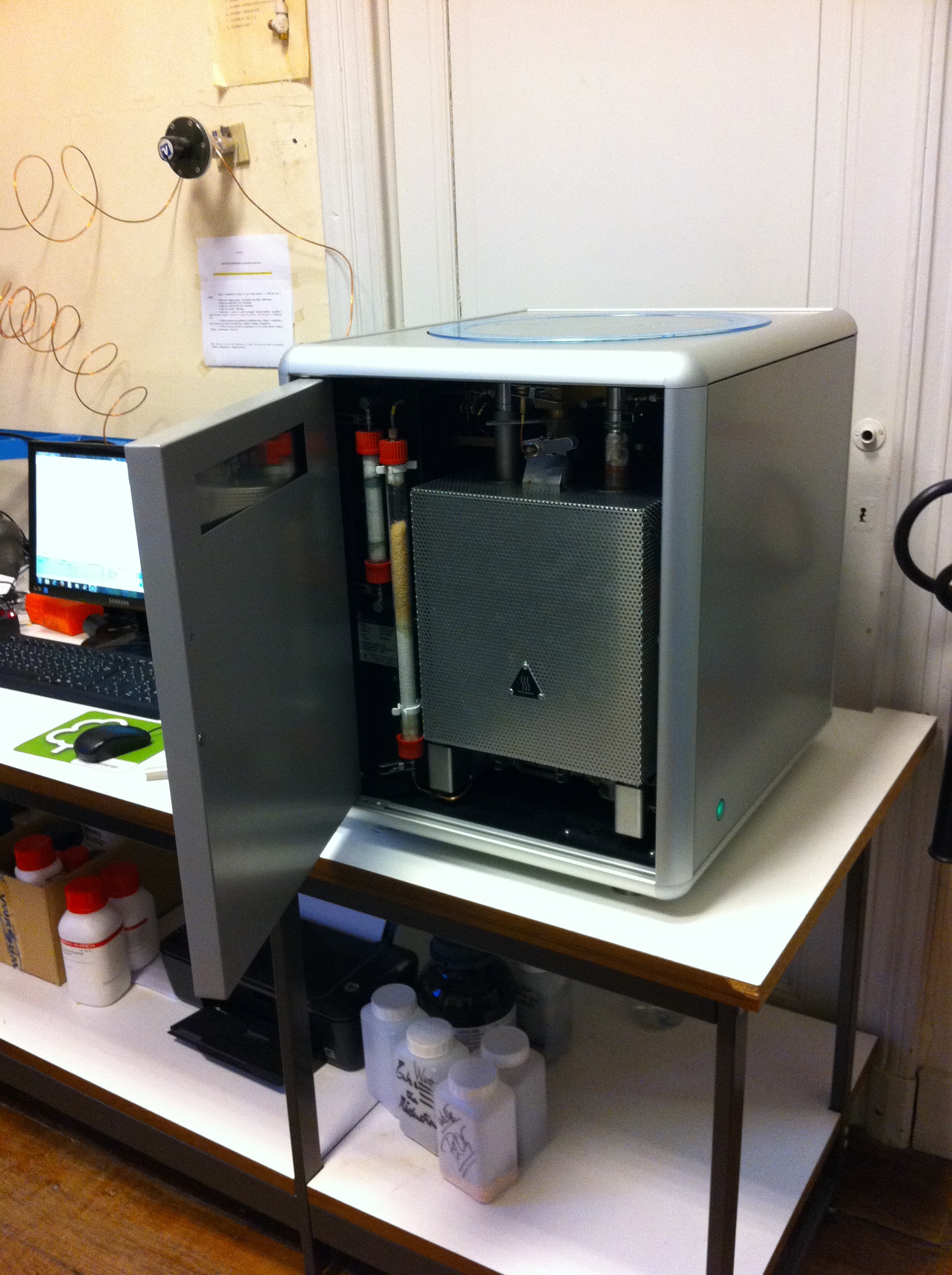 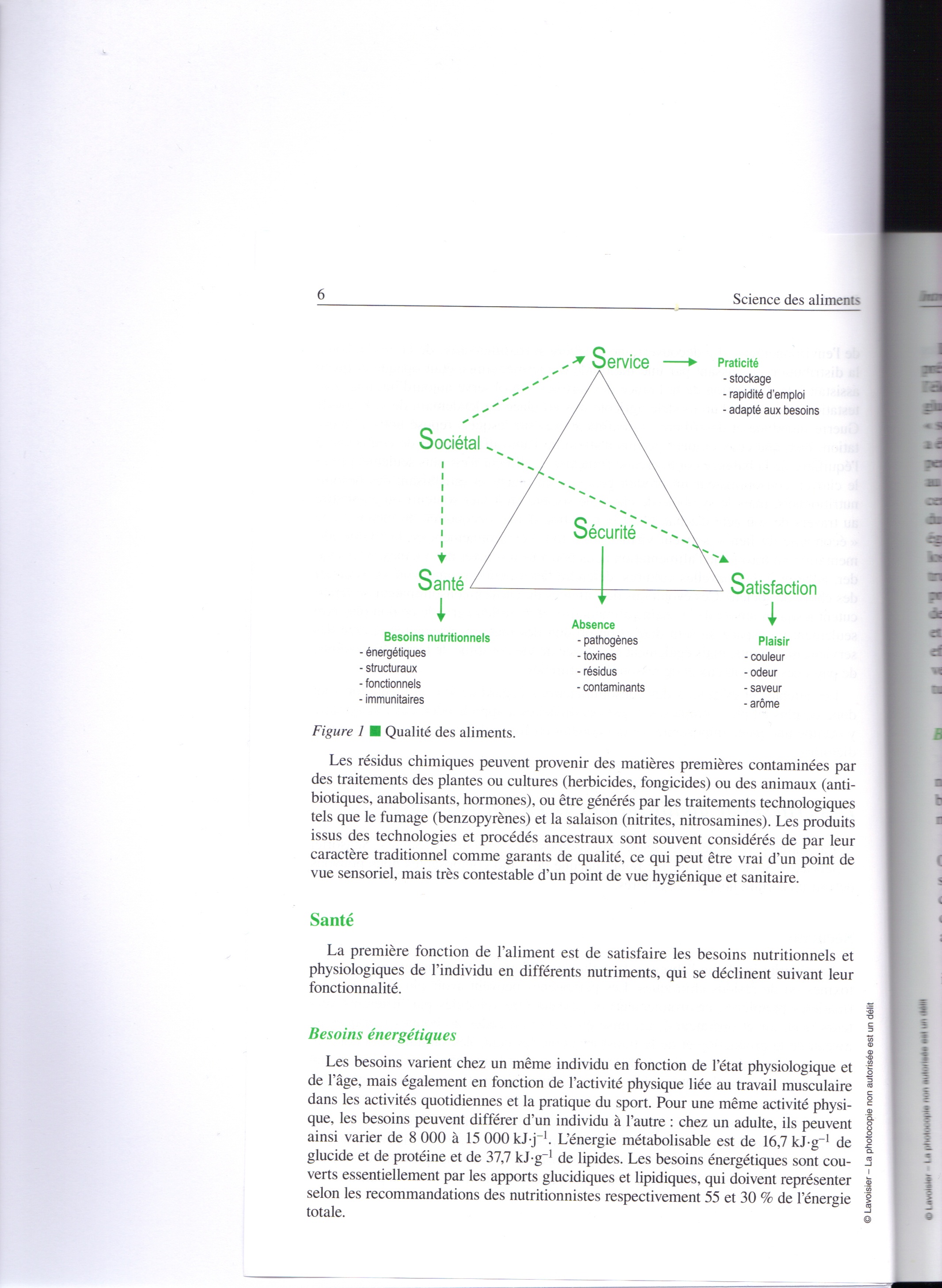 - Analyses microbiologiques
Tenebrio molitor - microbiologie
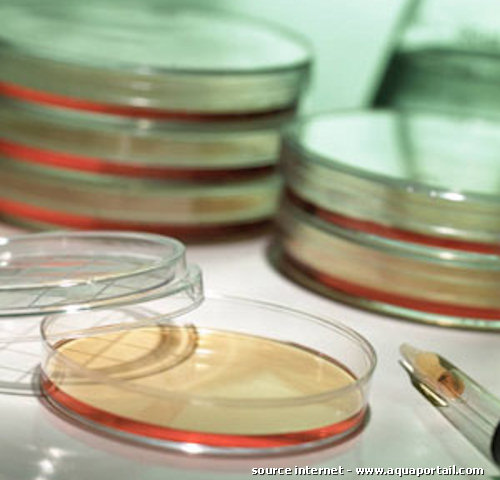 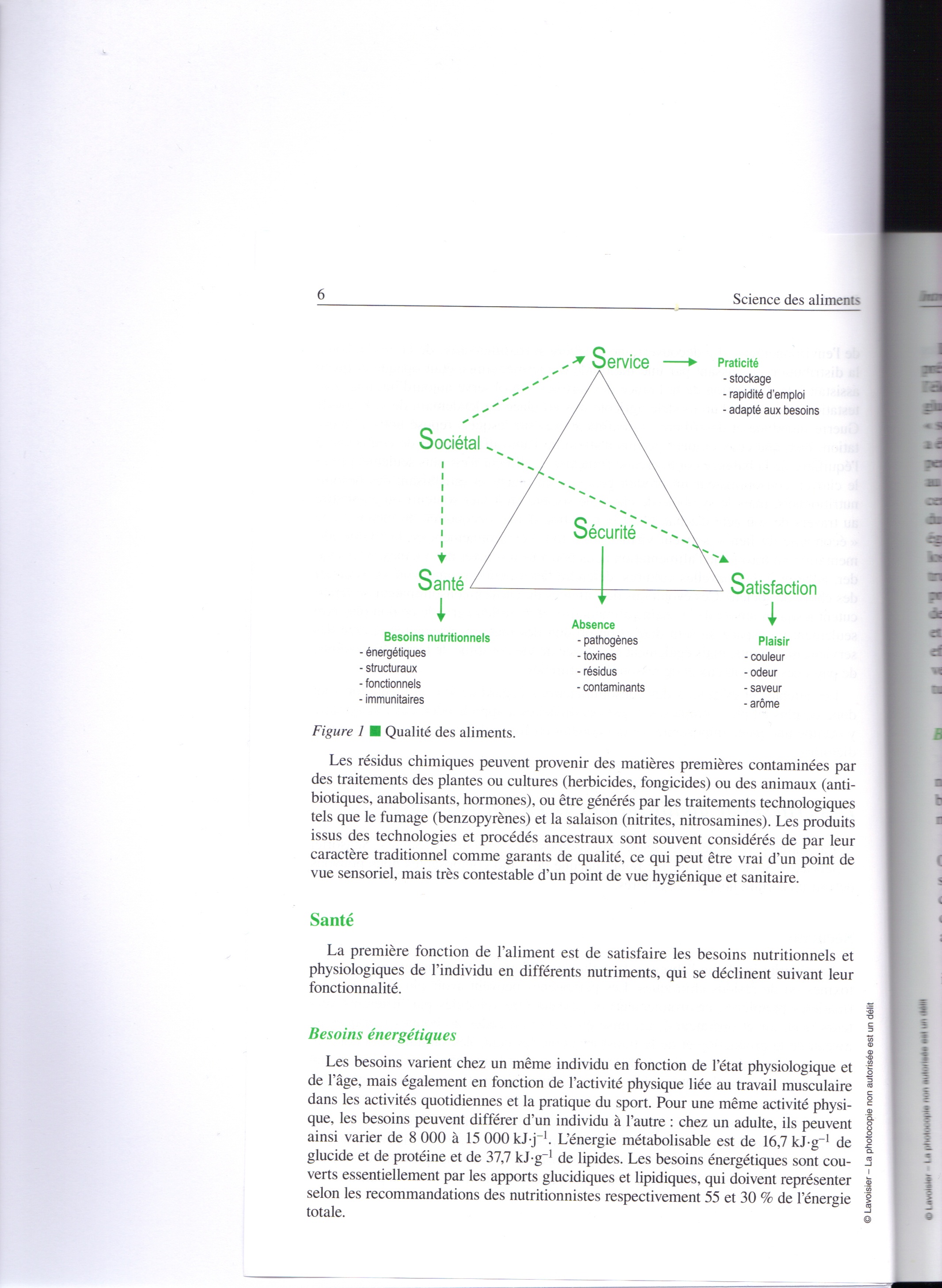 - Evaluation sensorielle
Tenebrio molitor – tests hédoniques
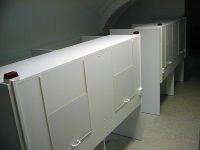 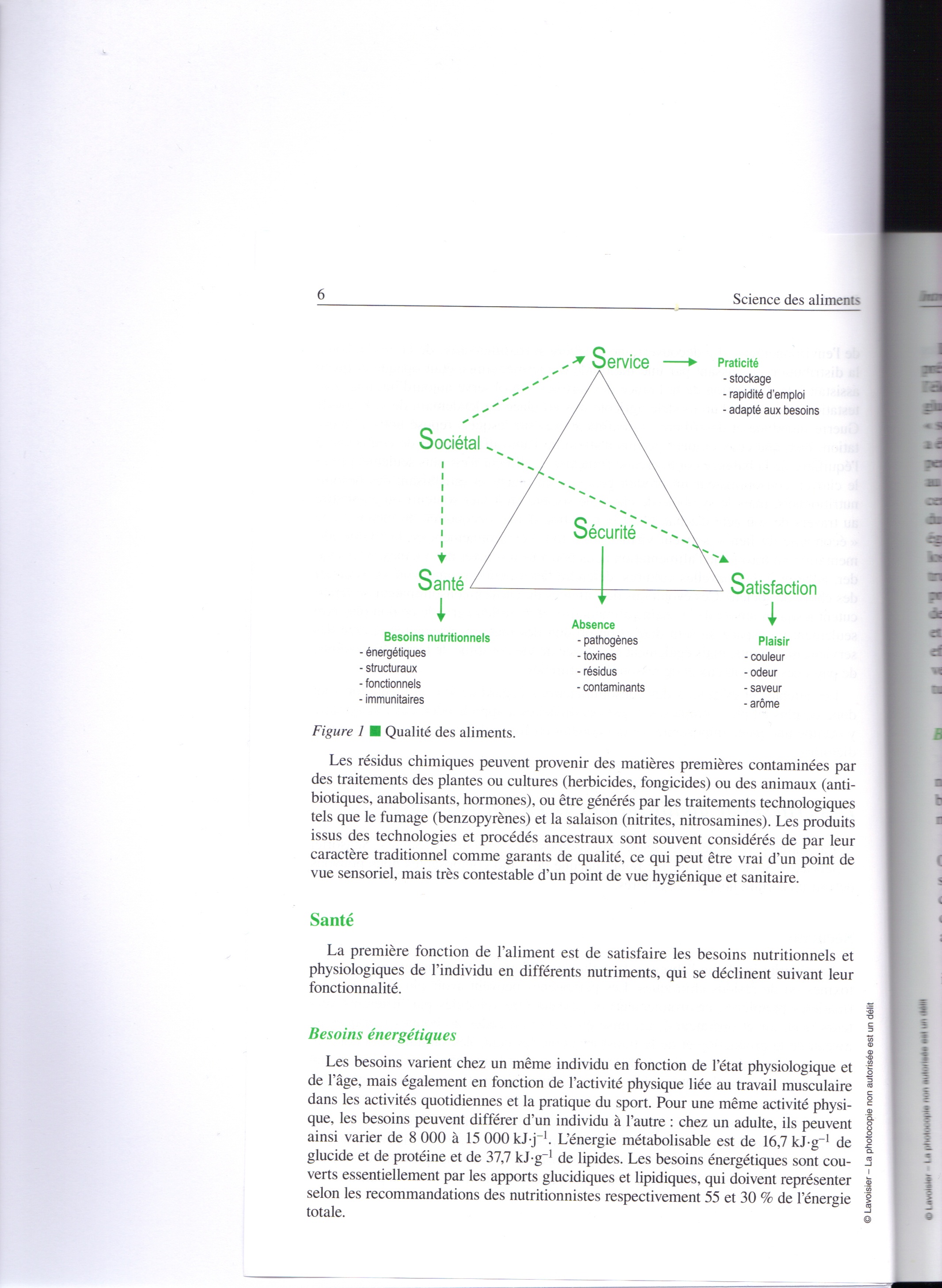 Néophobie -
Tenebrio molitor - néophobie
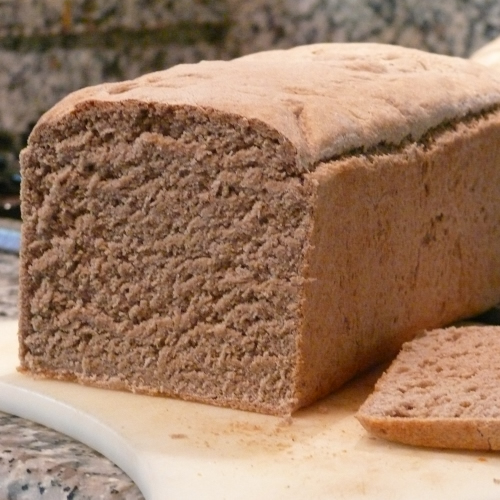 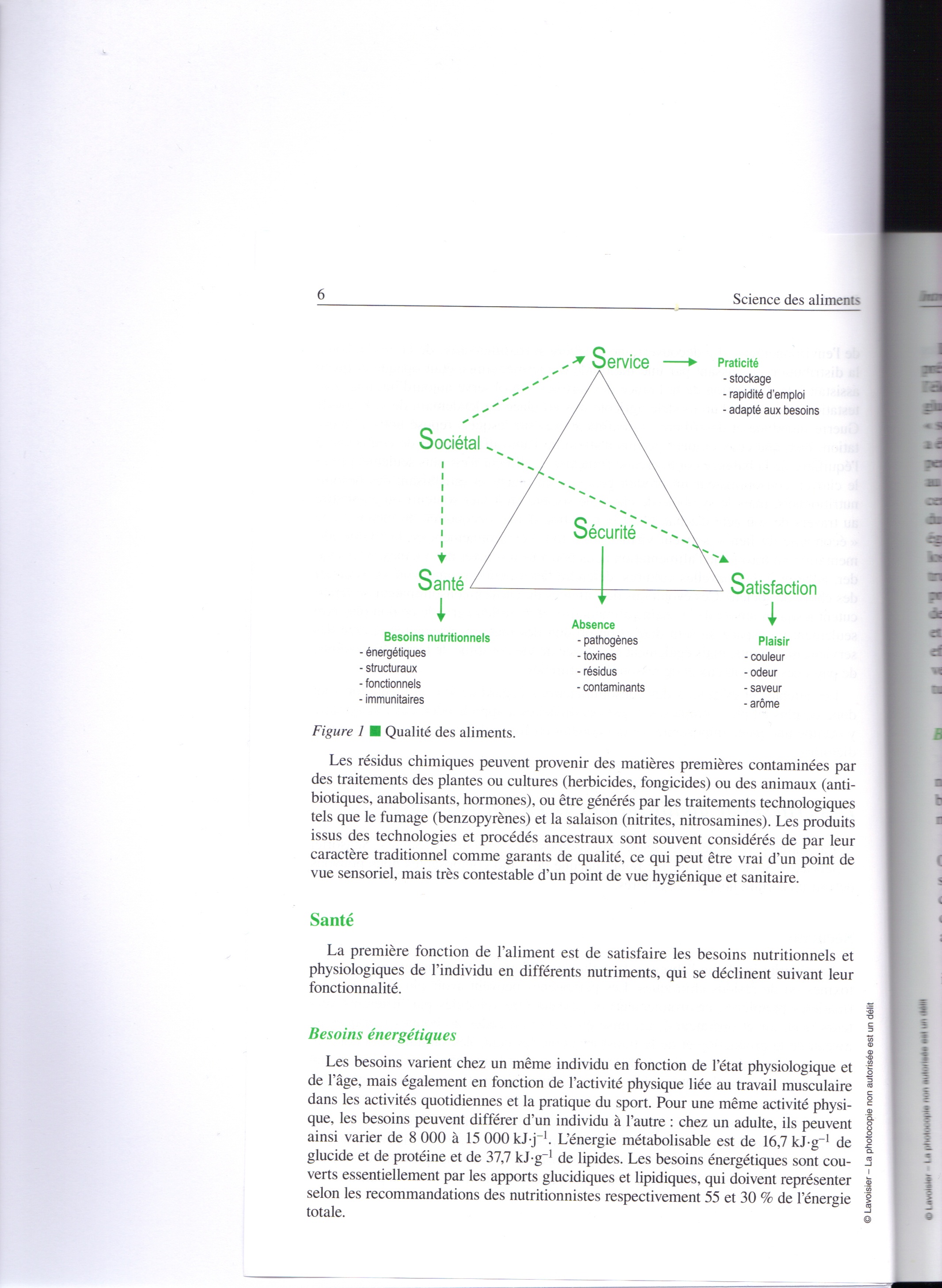 - Mode de présentation
- Incorporation dans des produits   alimentaires
Tenebrio molitor – barre céréales
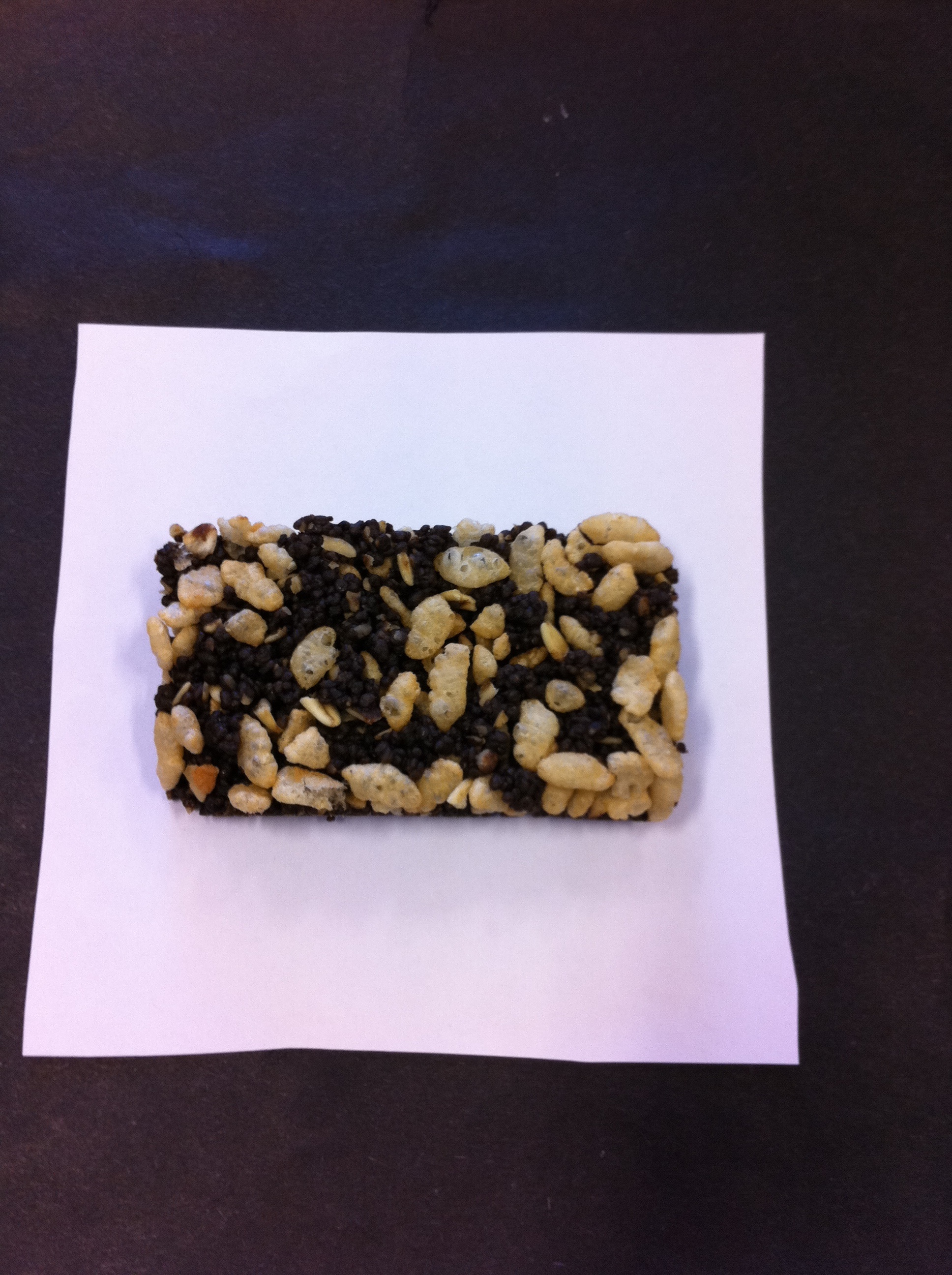 Le « cracking »
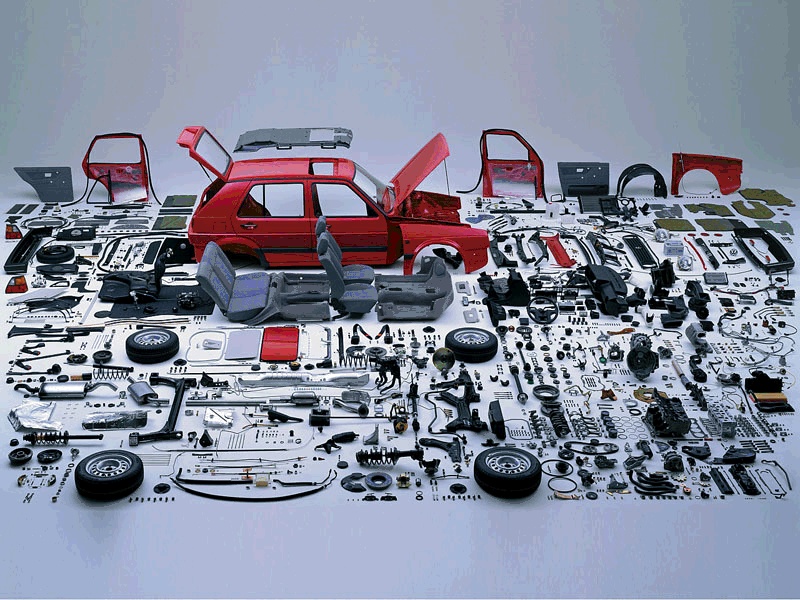 Le cracking des insectes
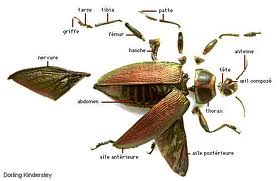 Le schéma de fractionnement
Matière première
70% eau30% MS
5% eau60% protéines
30% MG
Prétraitement
Séchage
Délipidation
5% eau80% protéines
Solubilisation
Conclusions et perspectives
Insectes entiers : résultats encourageants (nutritionnel et sensoriel), étudier l’influence des conditions d’élevage et l’allergénicité 
Formulations : problèmes organoleptiques, solution par le cracking, améliorer la solubilité des protéines et étudier leurs propriétés technofonctionnelles